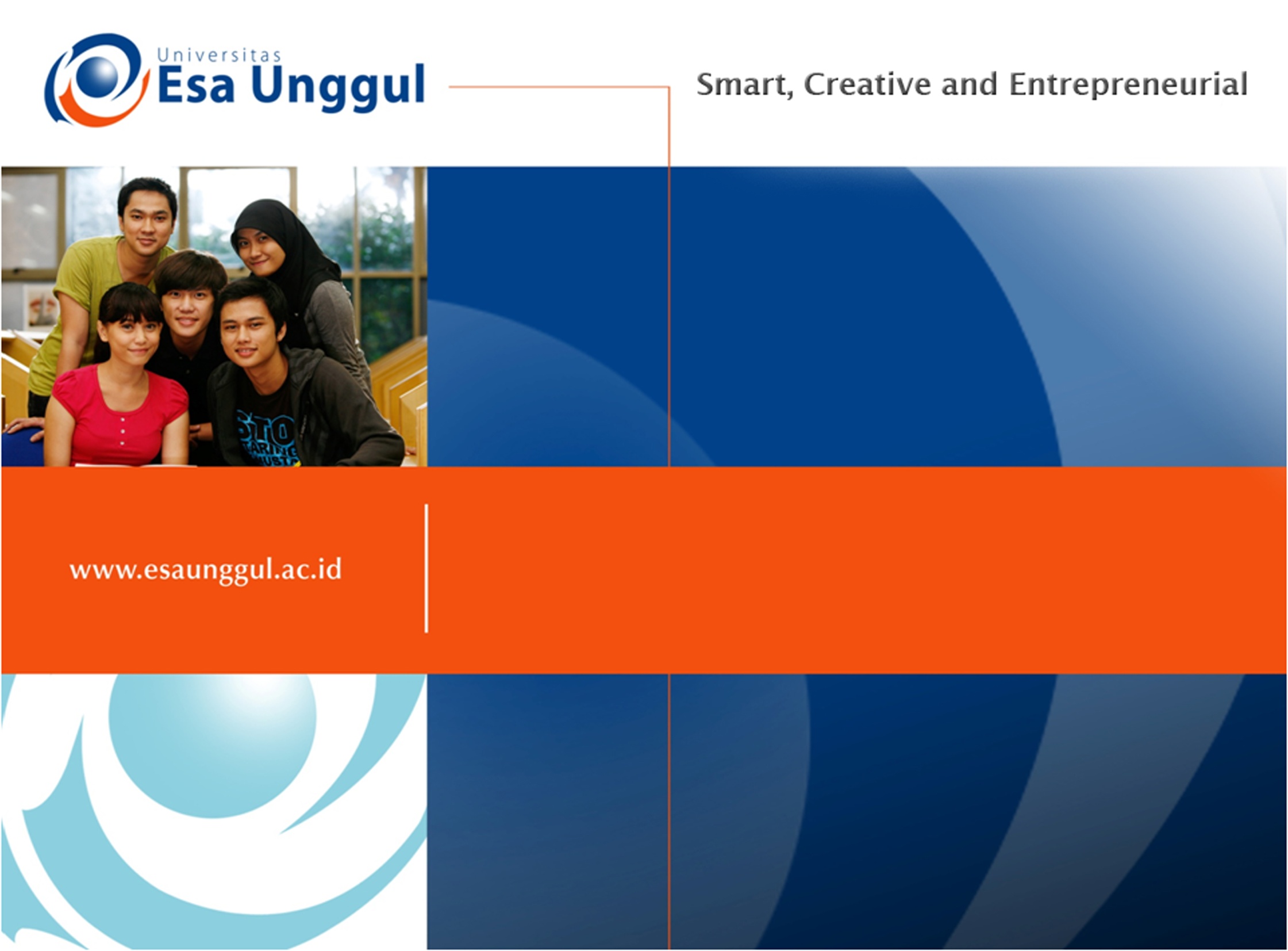 IMPLEMENTASI PROGRAM GIZI
PERTEMUAN III 
Nazhif Gifari
Ilmu Gizi & FIKES
Background
Kurang Vitamin A (KVA) merupakan salah satu masalah gizi kurang yang masih dihadapi oleh negara-negara berkembang termasuk Indonesia 
KVA : Suatu keadaan, ditandai rendahnya kadar Vitamin A dalam jaringan penyimpanan (hati) & melemahnya kemampuan adaptasi terhadap gelap & sangat rendahnya konsumsi/masukkan karotin dari Vitamin A
Prevalence of Vitamin A
AROUND THE WORLD
250 million children vitamin A deficient (serum retinol <0.70 mol/l)
 3 million children have xerophthalmia (“dry eyes”)
Areas with high rates of night blindness in children also have high rates of night blindness in mothers
DATA WHO
Setiap tahun􏰂3-10 juta anak menderita xeroftalmia dan 250.000 – 500.000 anak menjadi buta-> menyebabkan dediferensiasi; keratinisasi sel epitel, perubahan nafsu makan; xerofthalmia
Vitamin A Deficiency
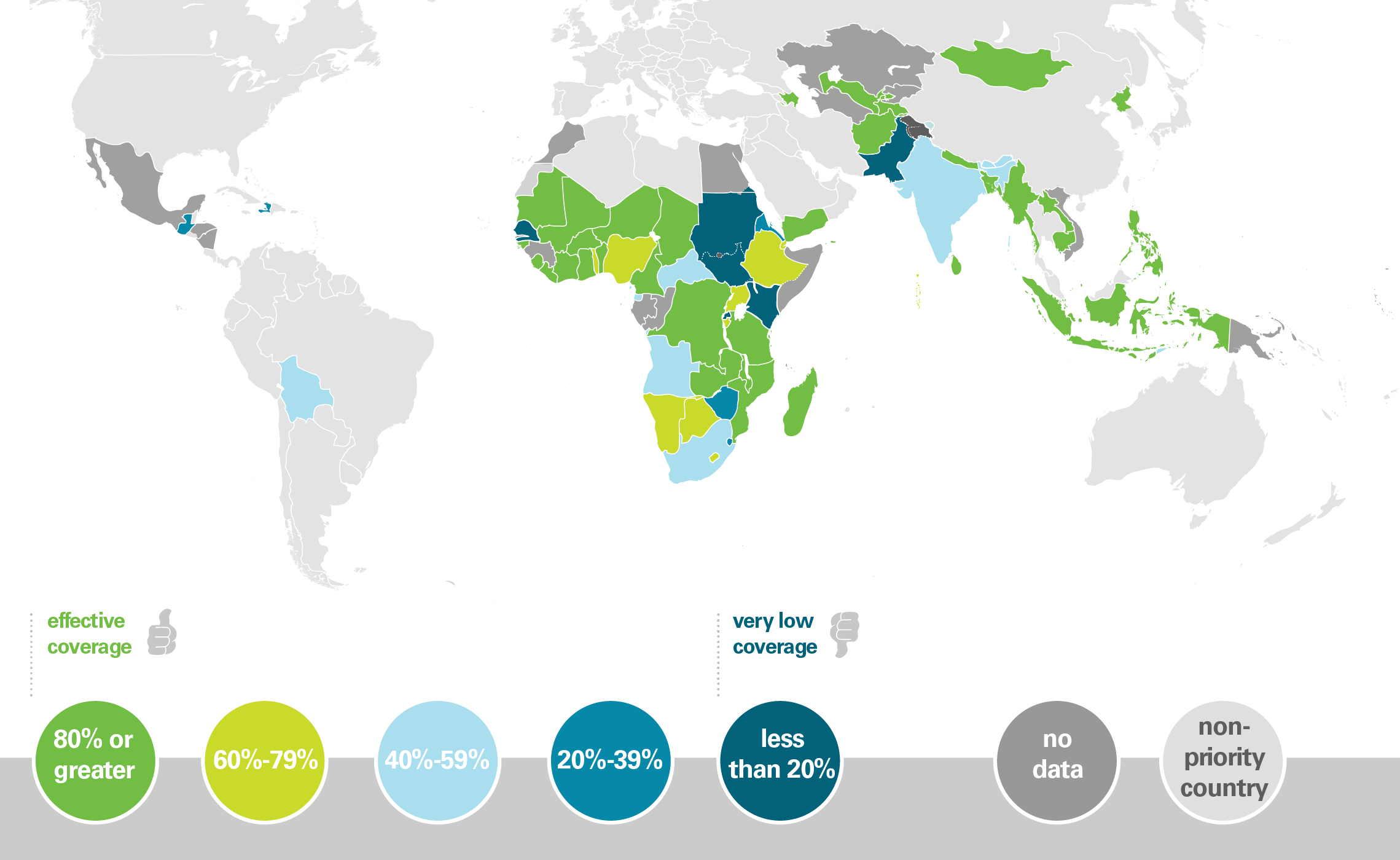 Vitamin A deficiency: consequences
Night blindness - ancient Egypt, Greek and Assyrian medical literature
Early deaths
High rates of respiratory and diarrheal diseases
Affects immunocompetence
Cured with animal and fish liver or plants with green and yellow pigments
Risk factors for VAD
Age
 	Diet
 	Disease
 	Seasonality
 	Culture
 	Clustering
KLASIFIKASI KVA (Xeroftalmia)
XN 	: Buta SenjaX1A	: Xerosis konjungtiva
X1B	: Bercak bitot 
X2		: Xerosis kornea 
X3A	: Ulkus kornea dengan xerosis 
X3B	: Keratomalasia 
XS		: Xeroftalmia scars 
XF		: Xeroftalmia fundus
PENYEBAB KVA
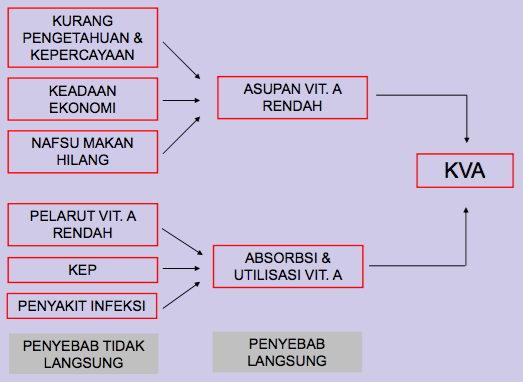 KVA Status
Death
Hepatotoxicity
Bone fracture
Hemorrhage
Eczema
Vit A
level
Night blindness
Xerophthalmic keratinization
Death
Vit A intake µg/kg body weight
Prevalence cut-offs to define vitamin A deficiency in a population and its level of public health significance
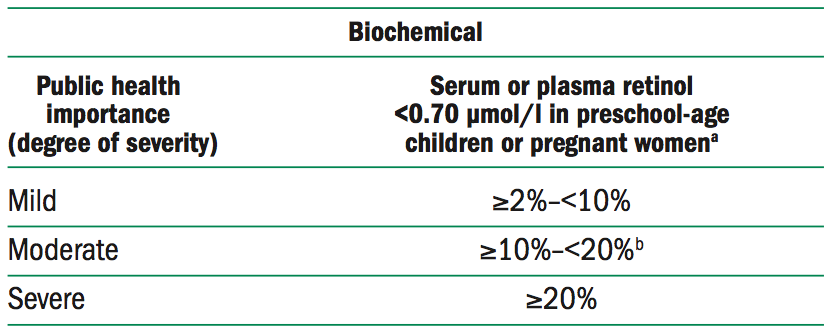 source: reference (28); Children 6–71 months of age. As there is no WHO recom- mended cut-off for serum retinol in pregnant women, the cut-off for children was used (<0.70 μmol/l).
the moderate range includes, as its mid-point, the minimum prevalence of 15% currently recommended by the micronutrient forum/international Vitamin A Consulta- tive Group (iVACG) as the cut-off at or above which vitamin A deficiency should be considered a problem of public health significance among preschool children (21). the distribution of prevalence cut-offs for pregnant women is provisional.
Pencegahan dan Penanggulangan KVA
Prinsip dasar untuk mencegah dan menanggulangi masalah KVA adalah menyediakan vitamin A yang cukup untuk tubuh. Dalam upaya menyediakan vitamin A yang cukup untuk tubuh, sebagai berikut:
Meningkatkan konsumsi sumber vitamin A alami melalui penyuluhan
Menambahkan vitamin A pada bahan makanan yang dimakan oleh golongan sasaran secara luas (fortifikasi)
Distribusi kapsul vitamin A dosis tinggi secara berkala.
Nutrition intervention programs
Critical elements for successful programs are:
Political commitments
Community mobilization & participation
Human resources development
Targeting
Monitoring, evaluation & management information systems
Replicability and sustainability
CONCLUSION
Vitamin A deficiency is highly prevalent
It has severe consequences especially in the young
Supplementation, fortification and dietary changes have all been used successfully to reduce it’s prevalence
The cost of the programs is not high if integrated into existing child care services